ОКРУЖАЮЩИЙ МИР
Тундра
Животные
Сова
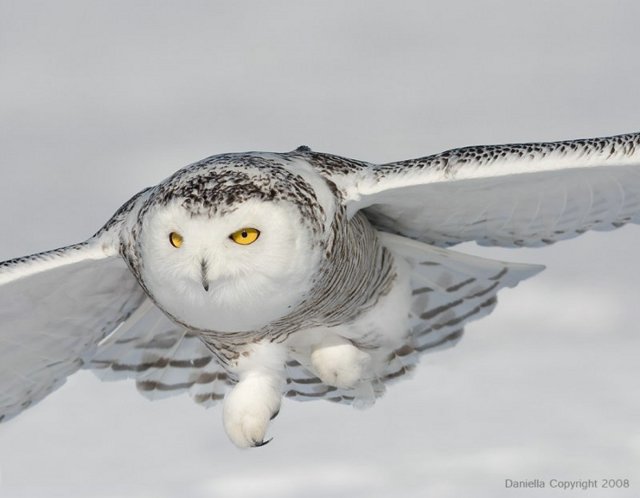 Полярная сова — самая крупная птица из отряда совообразных в тундре. Голова круглая, радужина глаз ярко-жёлтая. Длина тела может достигать 55—70 см, масса — 2—3 кг. Размах крыльев составляет в среднем 142—166 см. 
Для взрослых птиц характерно белое оперение с тёмными поперечными пестринами. Белое оперение полярной совы маскирует её на фоне снега. Птенцы коричневого цвета. Клюв чёрный, почти до конца покрыт перьями—щетинками. Оперение ног похоже на шерсть, образует «космы».
Песец
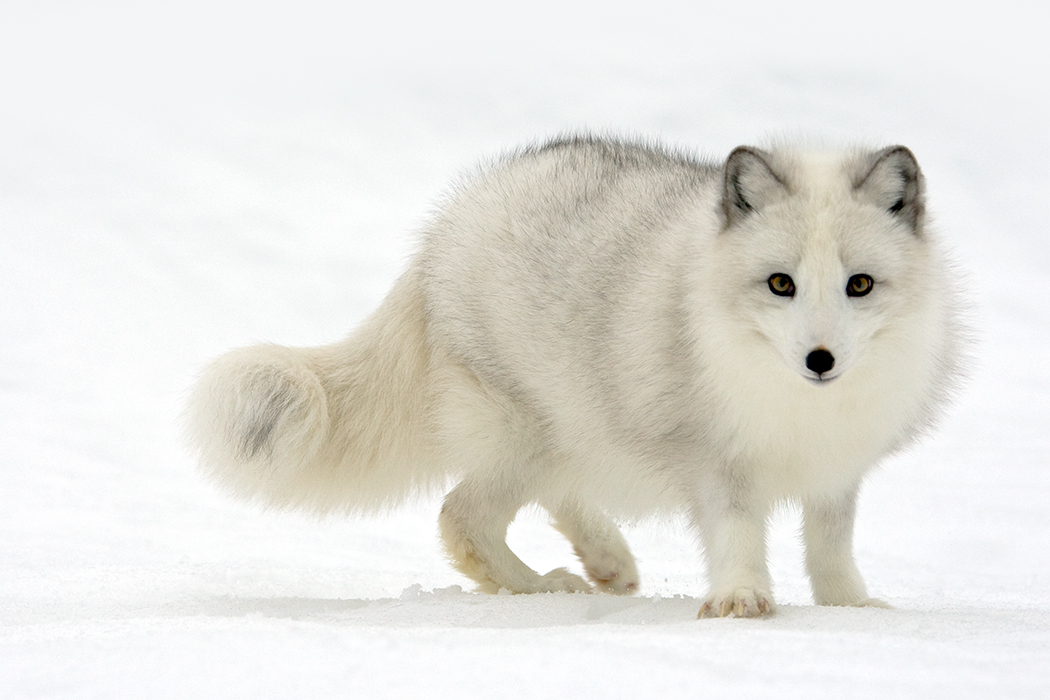 Песец или полярная лисица — хищное млекопитающее семейства псовых, единственный представитель рода песцов. Небольшое хищное животное, напоминающее лисицу. Длина тела 50—75 см, хвоста — 25—30 см, высота в холке — 20—30 см. В отличие от лисицы, тело у песца приземистое, морда укороченная; уши закруглены, слабо выступают из зимней шерсти (это предохраняет их от обморожения). 
Единственный представитель семейства псовых, которому свойственена сезонная смена окраски. По окраске различают обычного белого (зимой — чисто-белый, летом — грязно-бурый) и голубого песца. 
У последнего зимний наряд тёмный: от песочного и светло-кофейного до тёмно-серого с голубоватым отблеском и даже коричневого с серебром. Голубые песцы встречаются во всех популяциях, но на материке они редки, а на некоторых островах, напротив, преобладают.
Овцебык
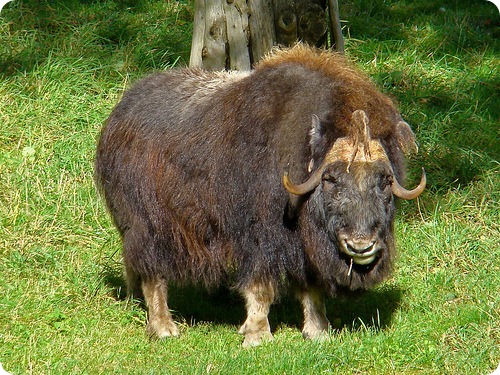 Овцебык или мускусный бык — единственный современный представитель рода овцебыков из семейства полорогих.
Дальние предки современных овцебыков жили в высокогорьях Центральной Азии. Около 3,5 млн лет назад, когда климат стал заметно холоднее, предки овцебыков спустились с Гималаев и распространились по территории Сибири и остальной северной Евразии. Во время оледенения овцебыки по Берингову перешейку проникли в Северную Америку, а оттуда в Гренландию.
Растения
Морошка
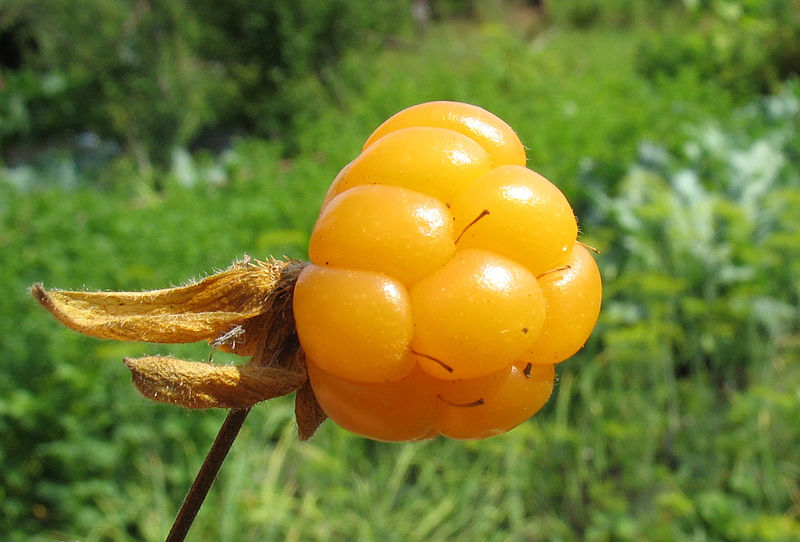 Морошка — любимая ягода Александра Пушкина. В древности называли «болотный янтарь», «очи болотного», «болотный стражник». На севере укоренилось название «царская ягода».
Народные названия: моховая смородина, глошина, северный апельсин, арктическая малина.
Мхи
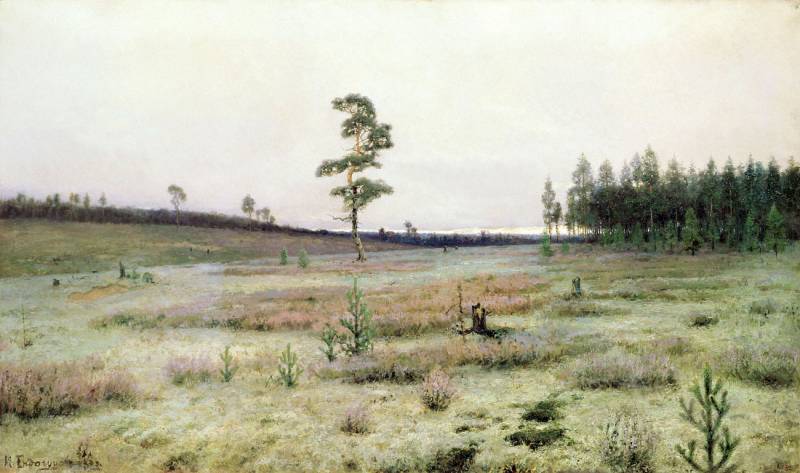 Мхи встречаются на всех континентах, в том числе в Антарктиде, нередко в экстремальных условиях обитания.
Обычно мхи образуют плотные скопления в затенённых местах, нередко в непосредственной близости от воды, хотя могут встречаться и на относительно открытых, сухих участках. Среди моховидных есть виды, живущие в пресноводных водоёмах. Морских обитателей нет, хотя некоторые виды поселяются на скалах в полосе прибоя.
Полярный мак
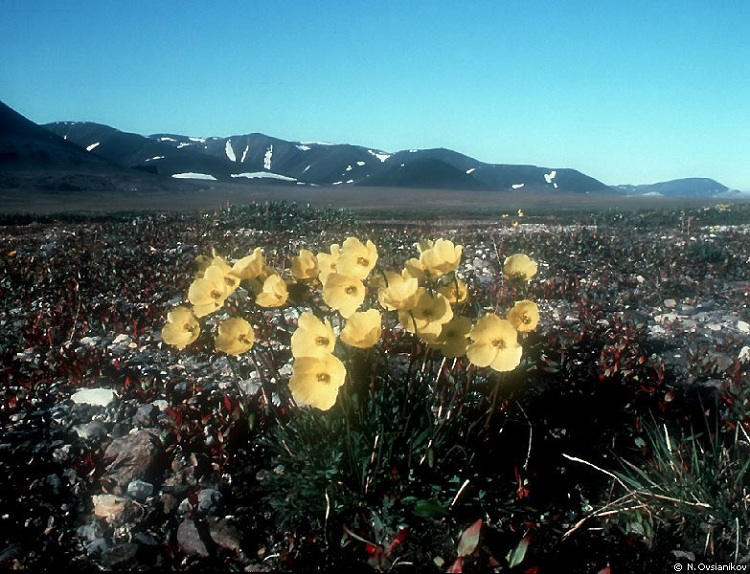 Произрастает в арктическом поясе Северного полушария — Норвегия, Швеция, Исландия, Фарерские острова, Аляска и в арктических районах Канады. 
На территории России встречается на архипелаге Новая Земля, острове Вайгач, в Хибинах, на Таймырском полуострове, в полярной зоне Урала, Якутии и Магаданской области.
Произрастает на каменистых и песчаных местах, на галечных берегах рек.
Цепь питания
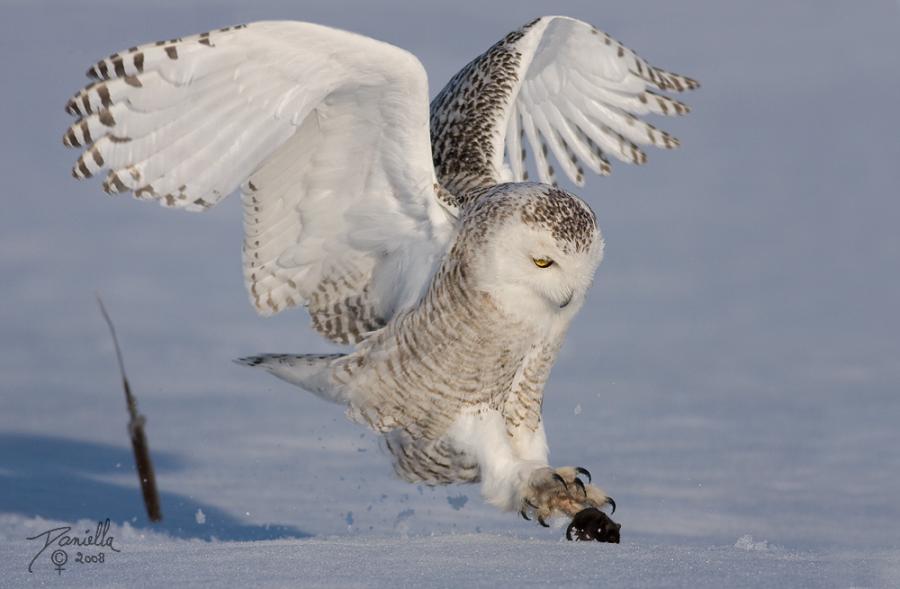 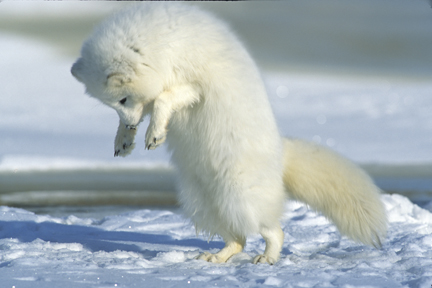 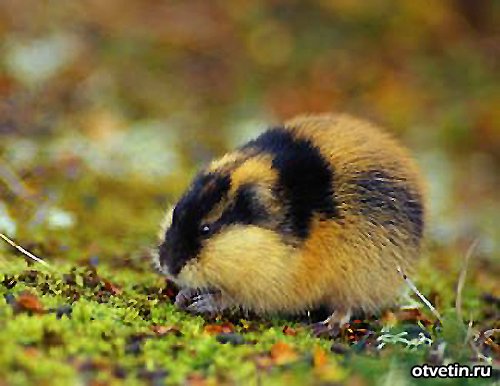 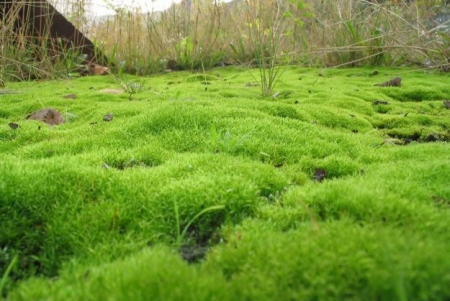 К  О  Н  Е  Ц